TAŽENÍ - TLAČENÍHODY
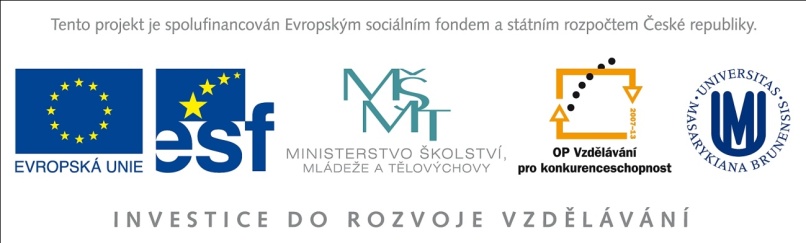 TAŽENÍ a TLAČENÍzákladní pohyby
LOKET: flexe – extenze
RAMENO: extenze – flexe
DKK: extenze
KONTAKT S PŘEDMĚTEM
jednorázový

chvilkový

kontinuální
DALŠÍ PŘÍKLADY
lukostřelba, americký fotbal, zápas, veslování, kanoistika, skok o tyči, lezení
3 ASPEKTY POHYBU(kinetická energie):
velikost, směr, místo působení (předmět)

ČLOVĚK – stabilita (změna těžiště)
HODY – VRHY
overhand  (přes ruku)
overarm (přes paži)
underarm (pod paží)
sidearm (vedle paže)
OVERHAND
OVERARM
UNDERARM
SIDEARM
OVERARM THROW
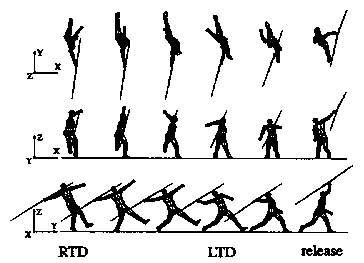 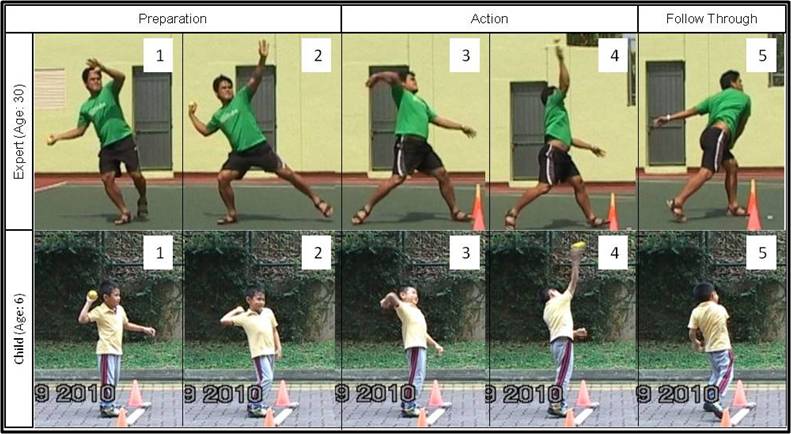